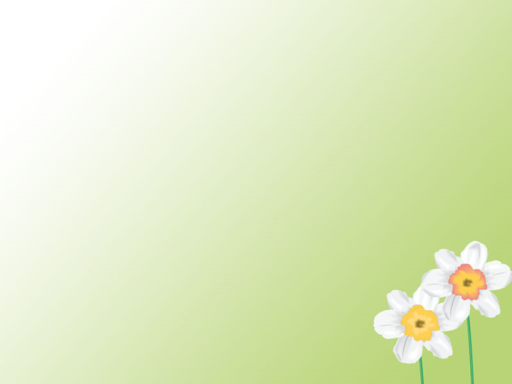 Организация трудовой деятельности на участке детского сада для детей
средней группы

Воспитатель: Гудочкина С.Ф.
МАДОУ «Мальвина»
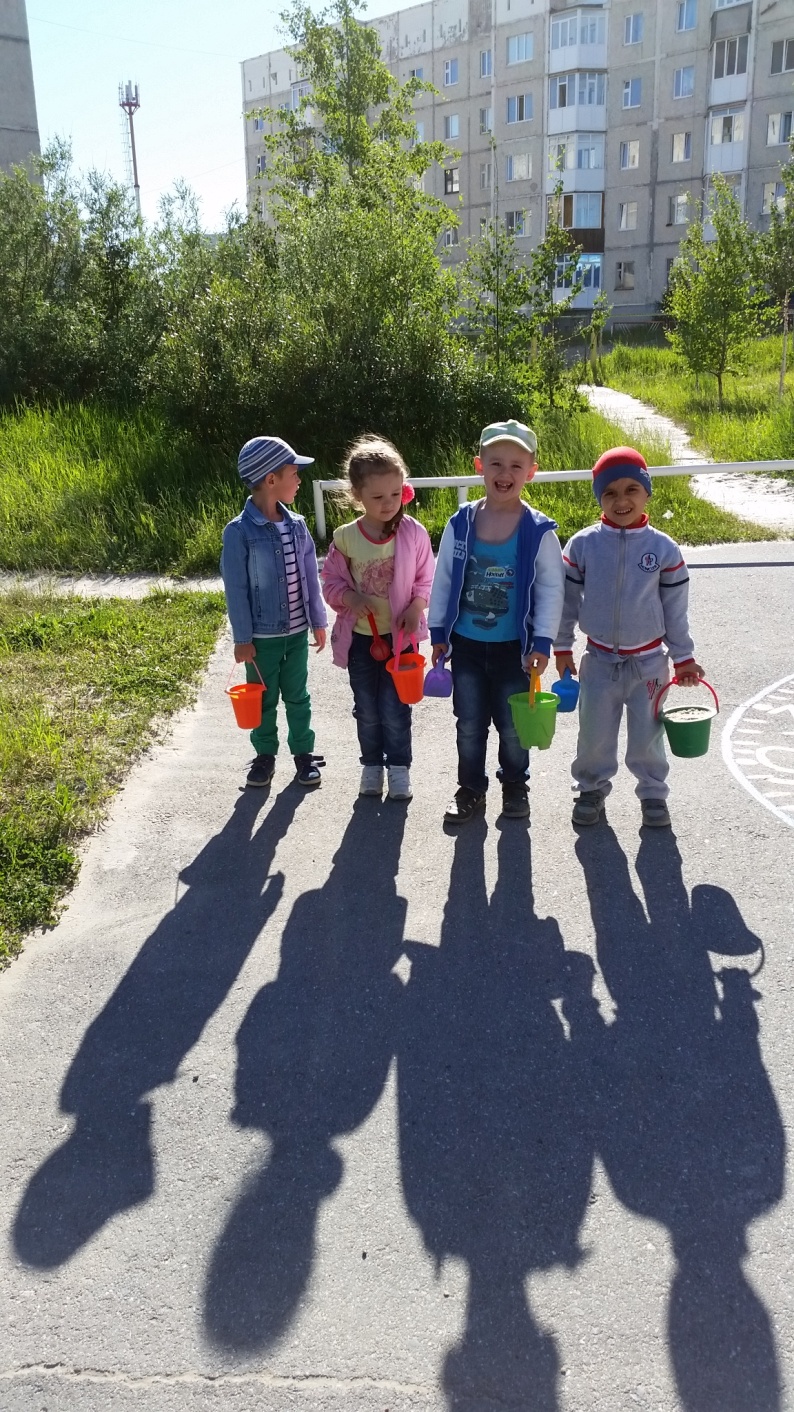 Главной задачей трудового воспитания является формирование правильного отношения детей к труду.
В процессе труда в природе у детей воспитывается  трудолюбие, наблюдательность, бережное отношение к окружающей природе.
Условия организации труда детей среднего возраста

 Создание мотивации трудовой деятельности
 Подбор оборудования для труда
 Поощрения в процессе и по результатам труда 
 Создание для детей трудовой атмосферы, постоянной занятости, стремление к полезным делам
 Создание эмоционально-положительной обстановки в процессе труда
 Демонстрация заинтересованности педагога в положительном результате освоение детьми трудовых навыков
Особое место трудовой деятельности в нашей группе, мы относим работу в цветнике:
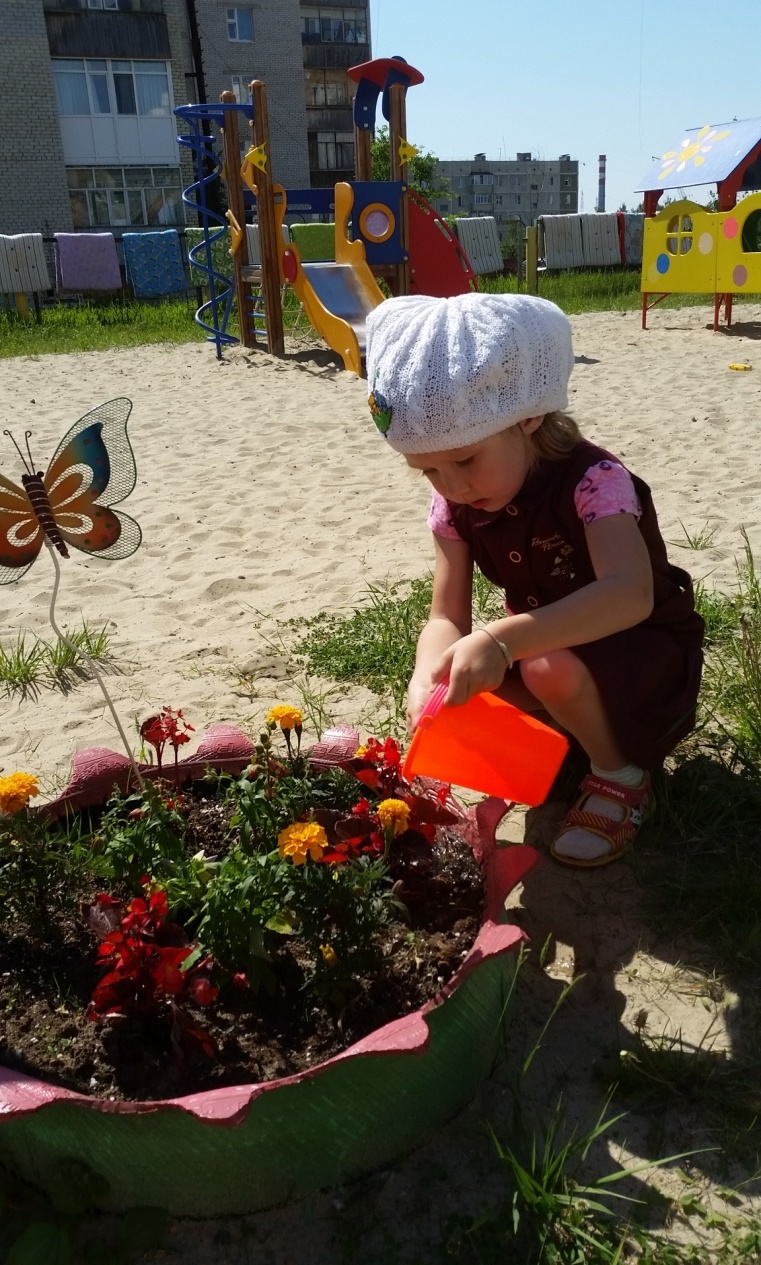 Во время выращивания растений,  детям доступны следующие трудовые навыки: рыхление, посев семян, поливка и дальнейший уход за всходами.
.
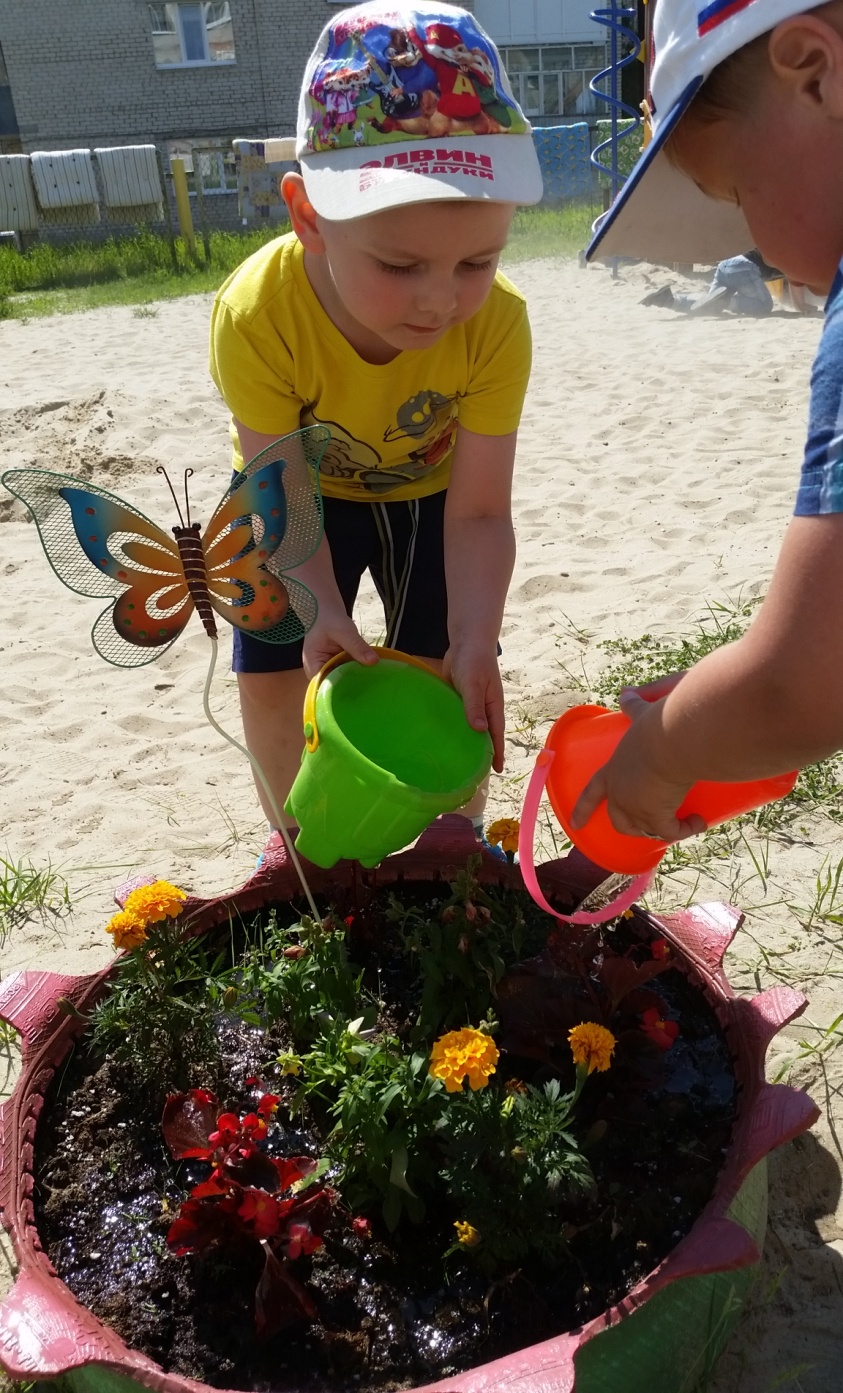 Здесь дети трудятся по-настоящему, как взрослые, и получают результаты своего труда. Одновременно у детей формируется интерес к растениям, желание за ними ухаживать и получать новые знания.
«А теперь за дело дружно, убирать участок нужно!»
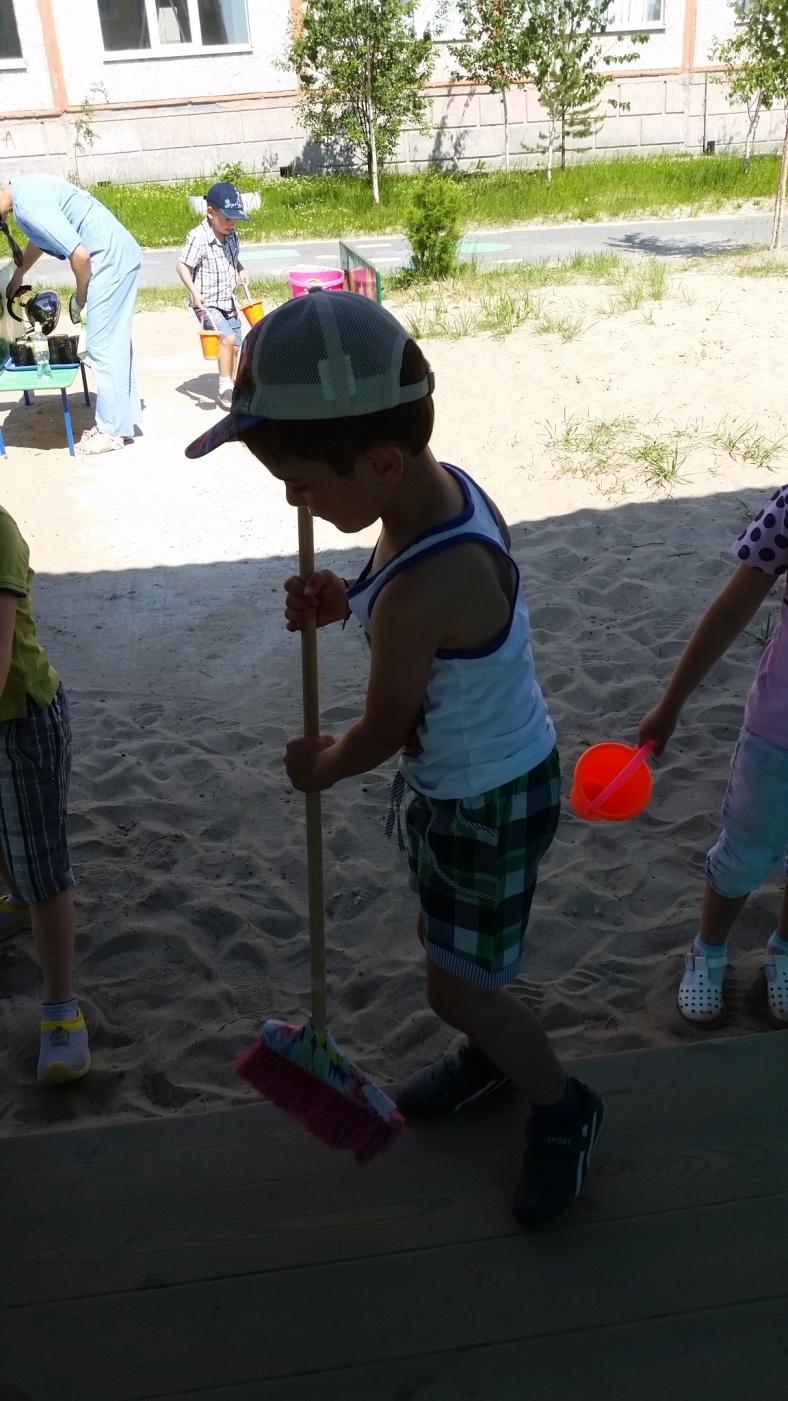 Воспитатель объясняет детям значение каждого процесса трудовой деятельности: 
-показывает, 
как правильно держать лопату, грабли, веник;
- дети учатся владеть хозяйственным инвентарём.
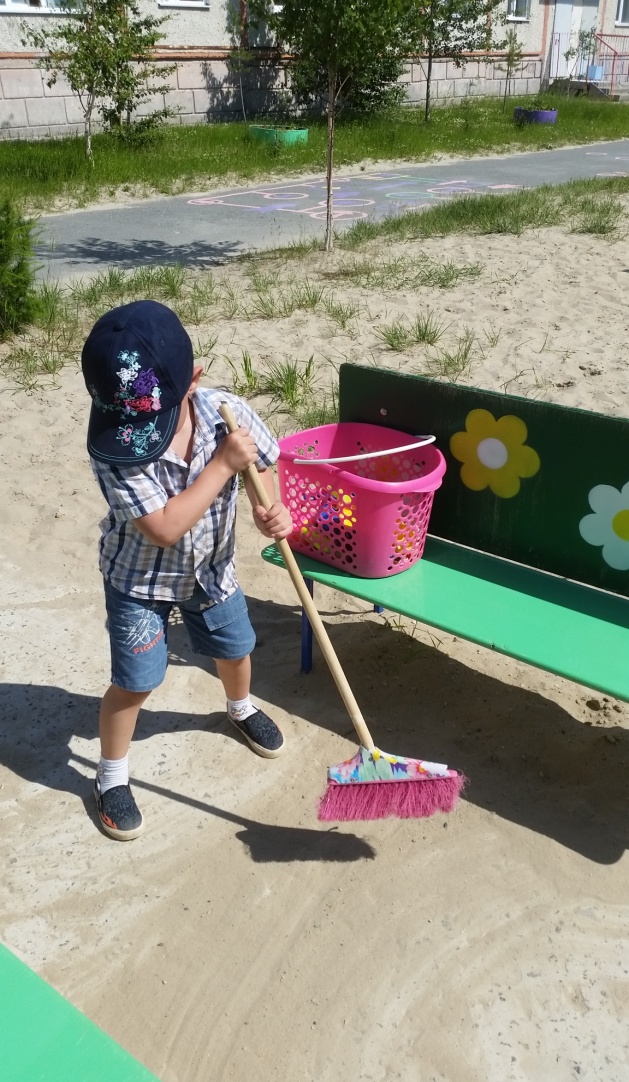 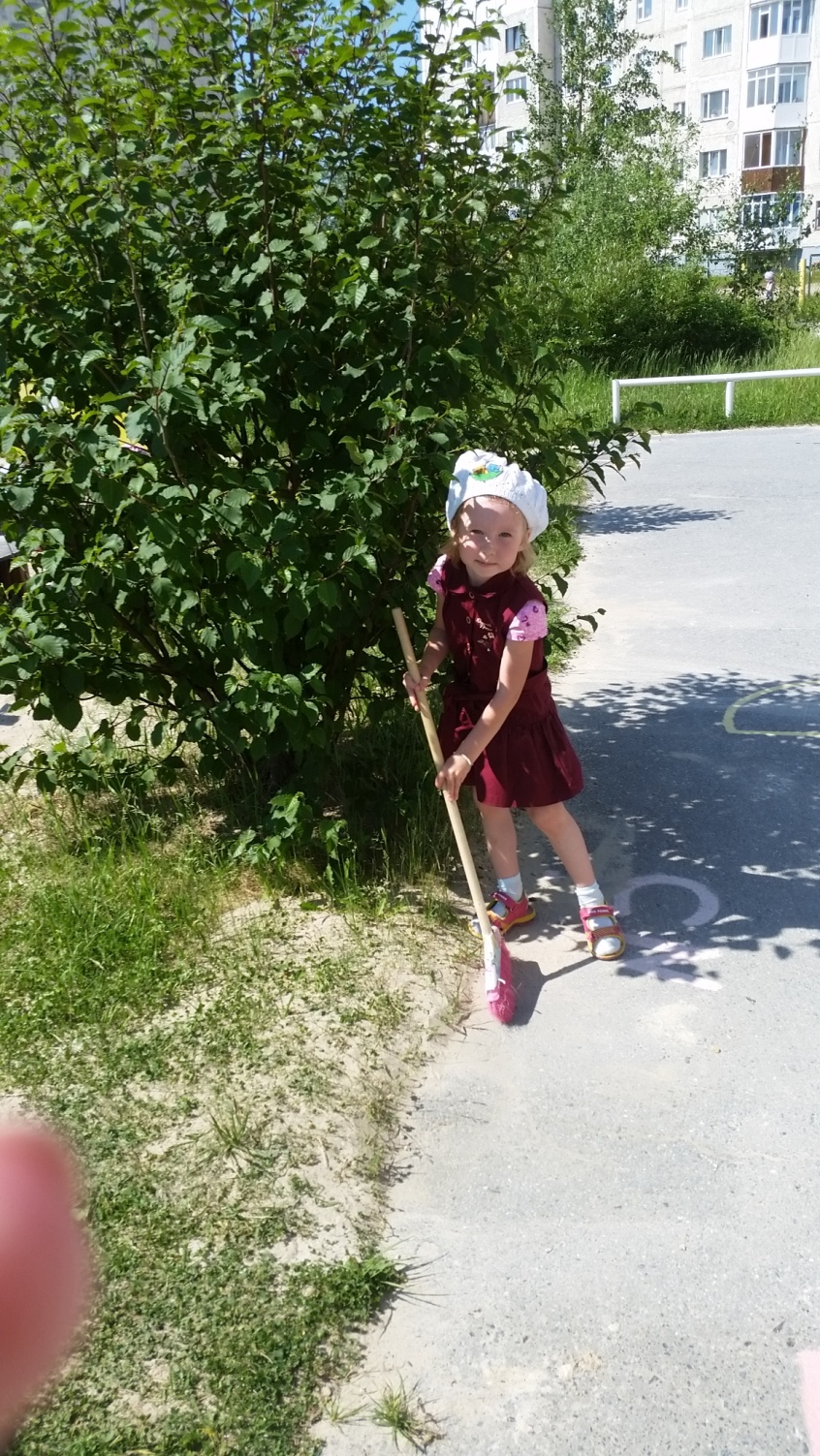 В процессе организации трудовой деятельности на участке, воспитатели применяют художественное слово, например поговорки: «Кто привык трудиться, тому без дела не сидится.»
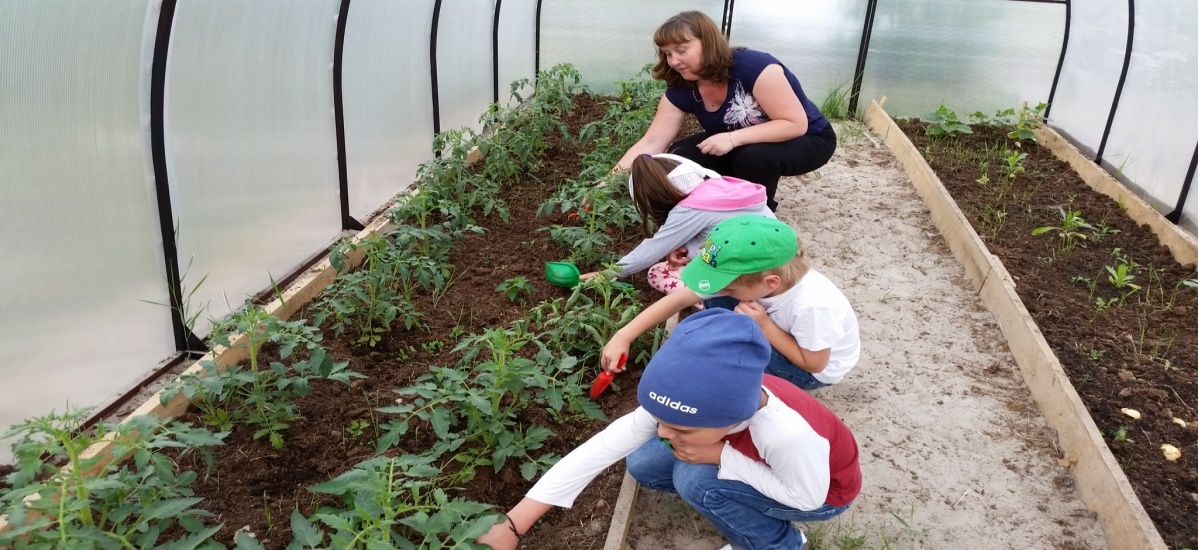 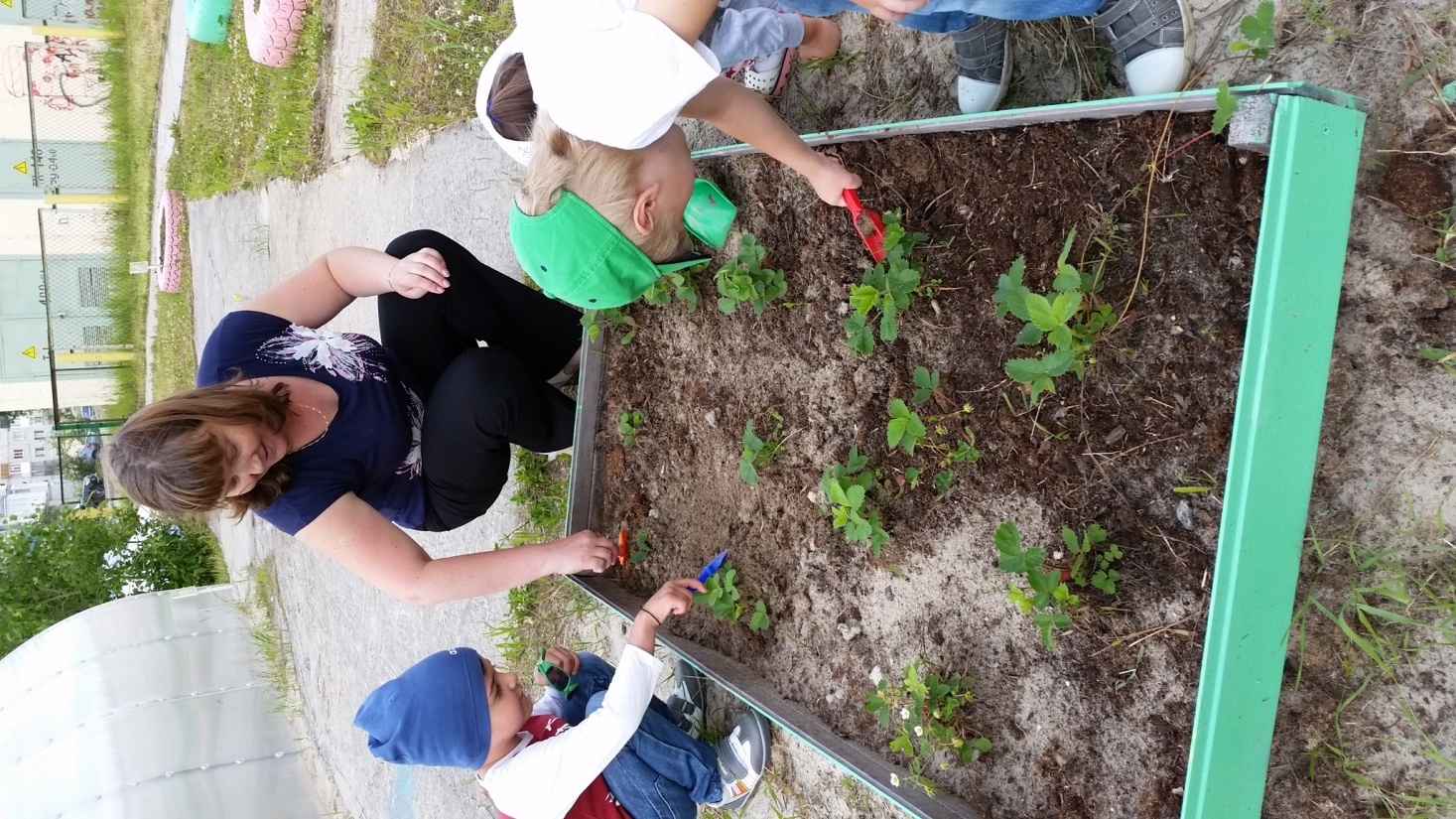 В процессе организации трудовой деятельности детей включают в совместный со взрослыми труд, они трудятся с большим желанием и стремятся выполнить работу лучше!